1. ОСНОВНЫЕ ПОНЯТИЯ СТЕРЕОМЕТРИИ
[Speaker Notes: В режиме слайдов рисунки и формулировки появляются после кликанья мышкой]
Точка является идеализацией очень маленьких объектов, т.е. таких, размерами которых можно пренебречь. Евклид в своей книге "Начала" оп­ределял точку как то, что не имеет частей.
Прямая является идеализацией тонкой натянутой нити, края стола прямоугольной формы. По прямой распространяется луч света.
Плоскость является идеализацией ровной поверхности воды, поверх­ности стола, доски, зеркала и т. п.
Точки будем обозначать прописными латинскими буква­ми A, B, C, ..., прямые –  строчными латинскими буквами a, b, c, ...., плоскости – греческими буквами α, β, γ, ... .
Точки, прямые и плоскости будем изображать, как показано на ри­сунке.
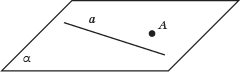 [Speaker Notes: В режиме слайдов рисунки и формулировки появляются после кликанья мышкой]
[Speaker Notes: В режиме слайдов рисунки и формулировки появляются после кликанья мышкой]
Точка может принадлежать или не принадлежать данной прямой.  В слу­чае, если точка принадлежит прямой, говорят также, что прямая проходит через точку.
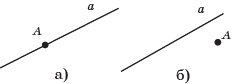 Аналогично, точка может принадлежать или не принадлежать данной плоскости. В случае, если точка принадлежит плоскости, говорят так­же, что плоскость проходит через точку.
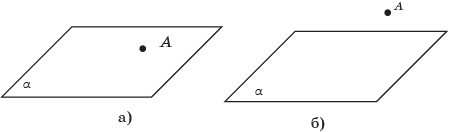 [Speaker Notes: В режиме слайдов рисунки и формулировки появляются после кликанья мышкой]
Будем говорить, что прямая лежит в плоскости, или что плоскость проходит через прямую, если каждая точка этой прямой принадлежит плос­кости.
Если прямая и плоскость имеют только одну общую точку, будем говорить, что прямая пересекает плоскость.
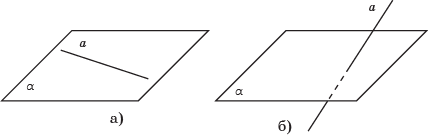 Будем говорить, что две плоскости пересекаются по прямой, если их общими точками являются точки этой прямой и только они.
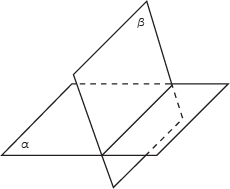 [Speaker Notes: В режиме слайдов рисунки и формулировки появляются после кликанья мышкой]
[Speaker Notes: В режиме слайдов рисунки и формулировки появляются после кликанья мышкой]
АКСИОМЫ СТЕРЕОМЕТРИИ
1. Через любые две точки пространства проходит единственная пря­мая.
	2. Через любые три точки пространства, не принадлежащие одной прямой, проходит единственная плоскость.
	3. Если две плоскости имеют общую точку, то они пересекаются по прямой.
	4. Существуют, по крайней мере, четыре точки, не принадлежащие одной плоскости.
	5. Для прямых и плоскостей в прост­ранстве выполняются аксиомы планиметрии.
[Speaker Notes: В режиме слайдов рисунки и формулировки появляются после кликанья мышкой]
Через любые две точки пространства проходит единственная прямая
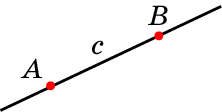 Через любые три точки пространства, не принадлежащие одной прямой, проходит единственная плоскость
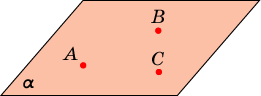 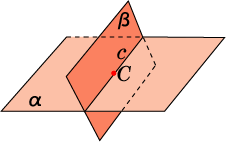 Если две плоскости имеют общую точку, то они пересекаются по прямой
Существуют по крайней мере четыре точки, не принадлежащие одной плоскости
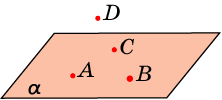 Для прямых и плоскостей в прост­ранстве выполняются аксиомы планиметрии.
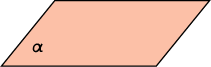 [Speaker Notes: В режиме слайдов рисунки и формулировки появляются после кликанья мышкой]
Упражнение 1
Представляя себе стены класса как участки плоскостей, укажите:
а) две пересекающиеся прямые;
б) две пересекающиеся плоскости;
в) три прямые, пересекающиеся в одной точке;
г) две непересекающиеся прямые;
д) плоскость и непересекающую ее прямую;
е) две непересекающиеся плоскости;
ж) три пересекающиеся плоскости.
[Speaker Notes: В режиме слайдов ответ появляется после кликанья мышкой]
Упражнение 2
Изобразите:
а) три прямые, пересекающиеся в одной точке;
б) две непересекающиеся прямые;
в) плоскость и непересекающую  ее прямую;
г) плоскость и лежащие в ней две пересекающиеся прямые;
д) три плоскости, пересекающиеся по общей прямой.
е) три плоскости, попарно пересекающиеся по прямым, которые пере­секаются в одной точке.
[Speaker Notes: В режиме слайдов ответ появляется после кликанья мышкой]
Упражнение 3
Сколько прямых проходит через две точки пространства?
Ответ: Одна.
[Speaker Notes: В режиме слайдов ответ появляется после кликанья мышкой]
Упражнение 4
Сколько плоскостей проходит через три точки пространства?
Ответ: Одна, если три точки не принадлежат одной прямой; бесконечно много в противном случае.
[Speaker Notes: В режиме слайдов ответ появляется после кликанья мышкой]
Упражнение 5
Сколько общих точек могут иметь две плоскости?
Ответ: Ни одной, или бесконечно много.
[Speaker Notes: В режиме слайдов ответ появляется после кликанья мышкой]
Упражнение 6
Верно ли утверждение о том, что всякие: а) три точки; б) четыре точки пространства принадлежат одной плоскости?
Ответ: а) Да; б) нет.
[Speaker Notes: В режиме слайдов ответ появляется после кликанья мышкой]
Упражнение 7
Верно ли, что если окружность имеет с плоскостью две общие точки, то окружность лежит в этой плоскости?
Ответ: Нет.
[Speaker Notes: В режиме слайдов ответ появляется после кликанья мышкой]
Упражнение 8
Три вершины параллелограмма принадлежат некоторой плоскости. Верно ли утверждение о том, что и четвёртая вершина этого параллелограмма принадлежит той же плоскости?
Ответ: Да.
[Speaker Notes: В режиме слайдов ответ появляется после кликанья мышкой]
Упражнение 9
Две вершины и точка пересечения диагоналей параллелограмма принадлежат одной плоскости. Верно ли утверждение о том, что и две другие вершины параллелограмма принадлежат этой плоскости?
Ответ: Нет.
[Speaker Notes: В режиме слайдов ответ появляется после кликанья мышкой]
Упражнение 10
Прямые a, b, c попарно пересекаются. Верно ли, что они лежат в одной плоскости?
Ответ: Нет.
[Speaker Notes: В режиме слайдов ответ появляется после кликанья мышкой]
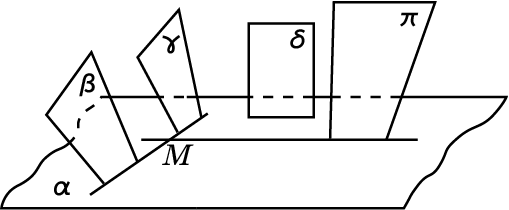 Ответ:           .
Упражнение 11
[Speaker Notes: В режиме слайдов ответ появляется после кликанья мышкой]
Упражнение 12
Найдите ошибку на рисунках, если: а) α и β - две пересекающиеся плоскости, и точки A, B, C принадлежат как α ,так и β ; б) α , β , γ - три попарно пересекающиеся плоскости, причем точки K, L, M принадлежат плоскостям α и β , а точки N, O, P – плоскостям α и γ .
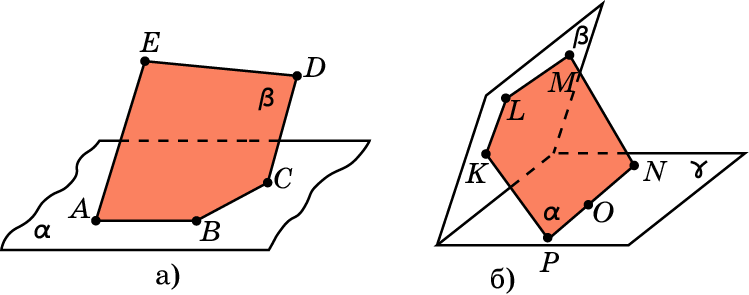 Ответ: а) Точки A, B, C должны принадлежать одной прямой;  б) точки K, L, M должны принадлежать одной прямой.
[Speaker Notes: В режиме слайдов ответ появляется после кликанья мышкой]
Упражнение 13
На рисунке попарно пересекающиеся прямые a, b, c пересекают плоскость  соответственно в точках A, B, C. Правильно ли выполнен рисунок?
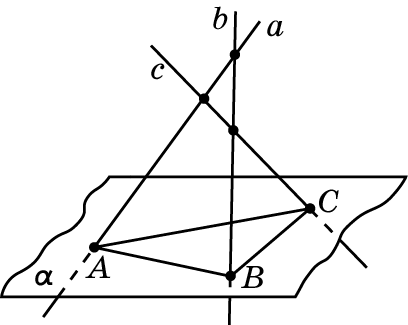 Ответ: Нет, прямая b не может пересекать прямую c.
[Speaker Notes: В режиме слайдов ответ появляется после кликанья мышкой]
Упражнение 14
Возможно ли такое расположение карандашей?
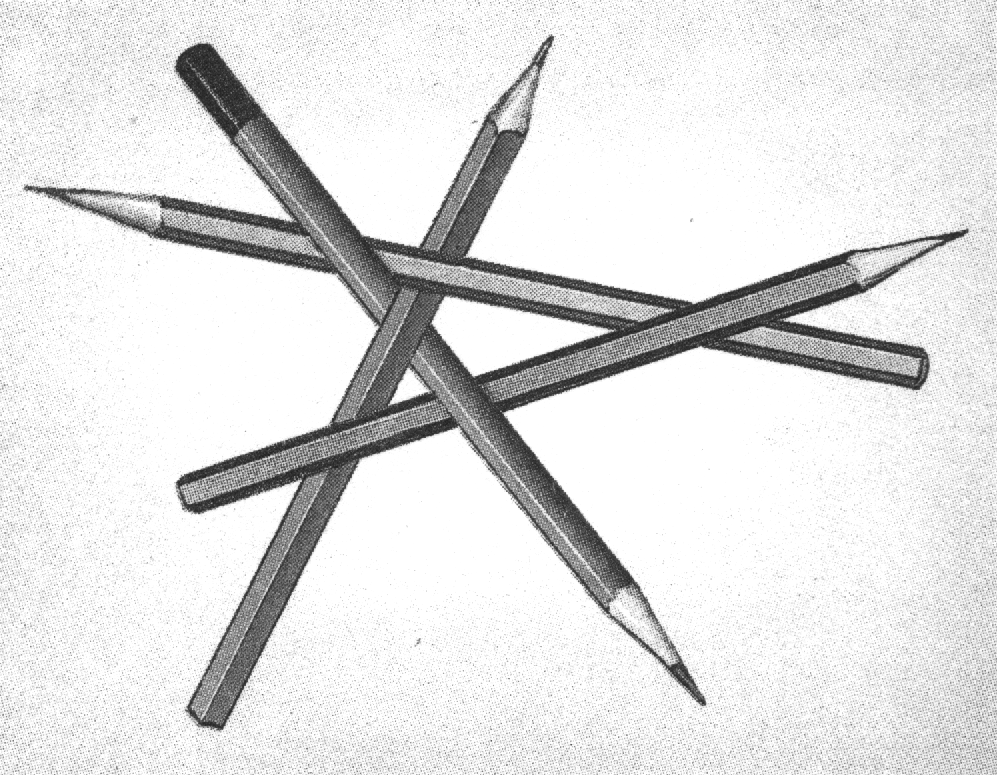 Упражнение 15*
Сколько прямых проходит через различные пары из n точек, если никакие три из этих точек не принадлежат одной прямой?
[Speaker Notes: В режиме слайдов ответ появляется после кликанья мышкой]
Упражнение 16*
Сколько плоскостей проходит через различные тройки из: а) четырёх; б) пяти; в)* n точек в пространстве, никакие четыре из которых не принадлежат одной плоскости?
[Speaker Notes: В режиме слайдов ответ появляется после кликанья мышкой]
Упражнение 17*
Сколько плоскостей проходит через различные пары из: а) трёх; б) четырёх; в)* n параллельных прямых в пространстве, никакие три из которых не лежат в одной плоскости?
[Speaker Notes: В режиме слайдов ответ появляется после кликанья мышкой]
Упражнение 18*
Какое наибольшее число прямых может получиться при попарных пересечениях: а) трёх; б) четырёх; в)* n плоскостей?
[Speaker Notes: В режиме ответ появляется после кликанья мышкой]
Упражнение 19*
На какое наибольшее число частей могут разбивать пространство: а) две; б) три; в) четыре; г)* n плоскостей?
[Speaker Notes: В режиме ответ появляется после кликанья мышкой]